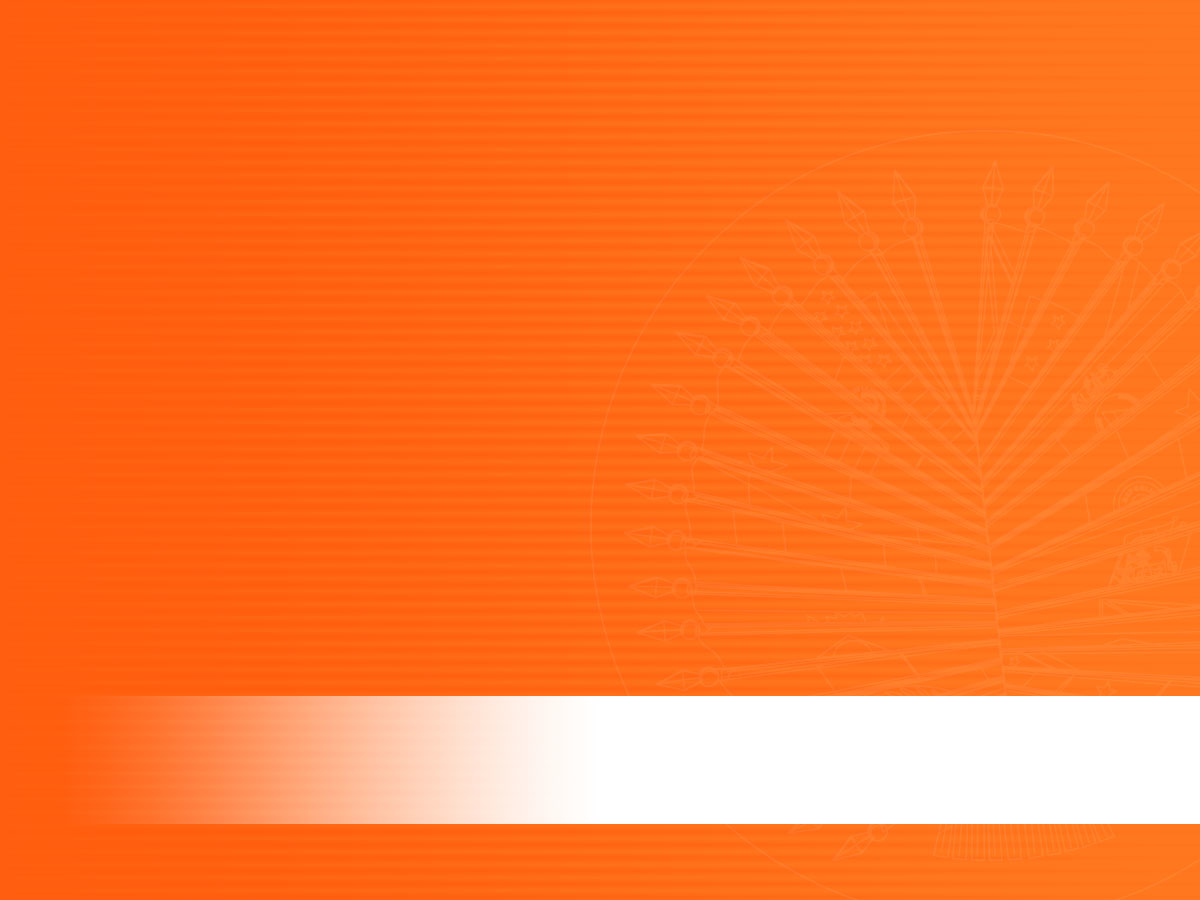 Observing Electoral Justice Systems A MANUAL FOR OAS ELECTORAL OBSERVATION MISSIONS
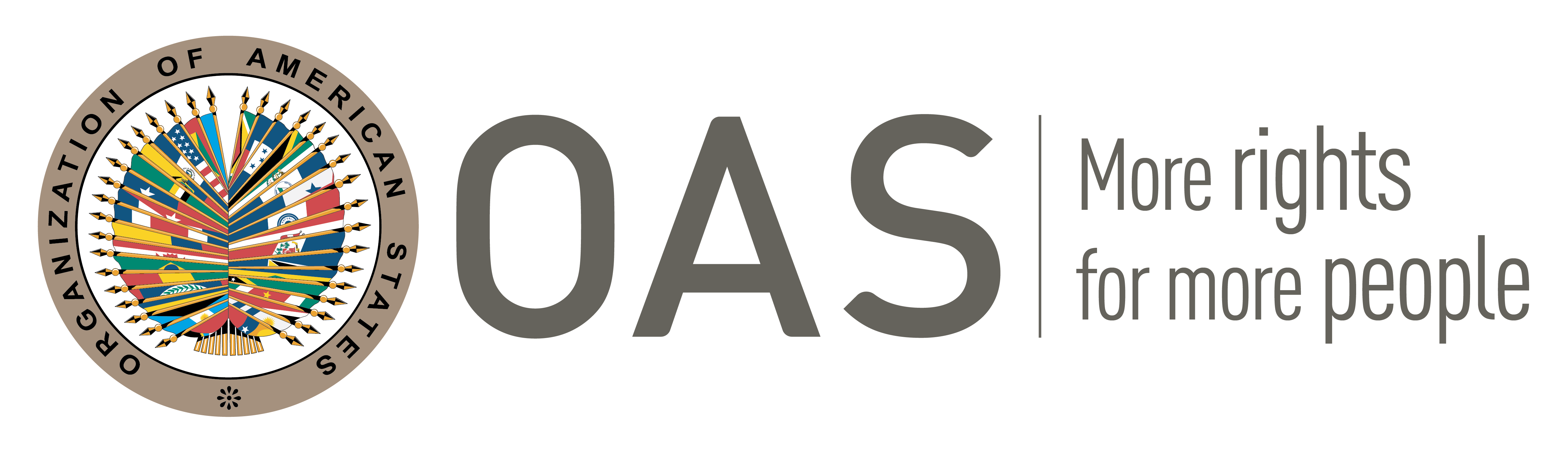 June 2019
Challenge of Observing Electoral Justice as International Organizations
Do we take note of the judgements that affect elections, but do not comply with international standards?
What do we do?
Our role, 
as observers, 
is to observe
Do we only observe the process of analyzing cases and dispensing justice?
Electoral Justice Systems in the Western Hemisphere
The electoral administrative and judicial bodies are two separate entities & the Court maintains oversight of the administrative functions. 
Mexico
Chile
Dominican Republic
Ecuador and
Honduras

A single electoral body manages both the administrative and the judicial function. (Most electoral justice systems are structured this way) 
Costa Rica
El Salvador
Brazil
Uruguay
Bolivia
The EMB is a separate body, and all cases are tried in the country’s courts  
USA
Canada 
Caribbean
OAS Electoral Justice Methodology
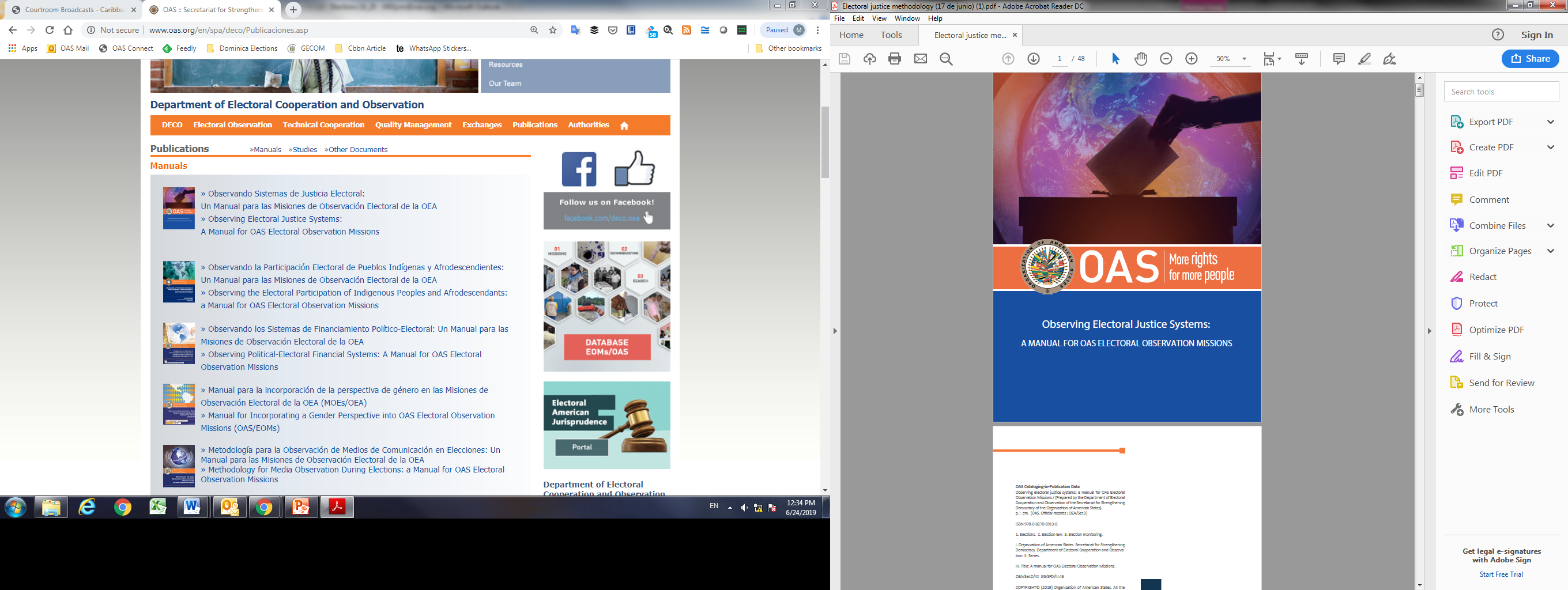 “..this manual provides another tool with which the Organization hopes to fulfill one of its founding principles: the strengthening of democratic institutions in the region.”
Luis Almagro
OAS Secretary General


“The manual contributes to the guarantee of free, fair, and authentic elections, which are indispensable for safeguarding the political-electoral rights of citizens, protecting the ideological plurality of society, and contributing to the peaceful resolution of electoral controversies.”
Dr. Felipe Alfredo Fuentes Barrera
Chief Justice
Electoral Tribunal of the Federal Judiciary of Mexico
Procedural Guarantees in an Electoral Justice System
Transparency, clarity and simplicity
Access to complete and effective justice
Free-of-charge or at a minimal cost
Timeliness
Due process and the right to a defense or hearing
Certainty and legal security
Inter-American Standards for the Delivery of Electoral Justice
Judicial function
Non-judicial authority
Due legal process
Control of conventionality & constitutionality
Obligation to provide ground for decisions
Provision of an effective judicial remedy
So what do we observe?
Attribute 1
Independent and Impartial Electoral Dispute Resolution Bodies
Selection and appointment procedures
INDICATORS
Autonomy
Structural guarantees
Codes of conduct
Legitimacy of Court’s decisions
Conventionality and constitutionality control
Attribute 2
Access to Justice
Legally challengeable actions
INDICATORS
Authorized legal actors
Formal procedural requirements
Economic requirements
Attribute 3
Fair and Effective Process
Timeliness
INDICATORS
Right to defense and participation
Specificities of electoral justice
Evidence
Legal notification procedures
Substantiation
Available remedies
Attribute 4
Administration and Transparency of Electoral Justice
INDICATORS
Publicity
Accountability
Security and legal certainty
Codes of conduct and disciplinary proceedings
Conflict of interest and professional standards
Professionalization of electoral justice personnel
Capacity-building
Since March 2015
OAS has observed the application of electoral justice in
25 electoral processes
in 15 countries
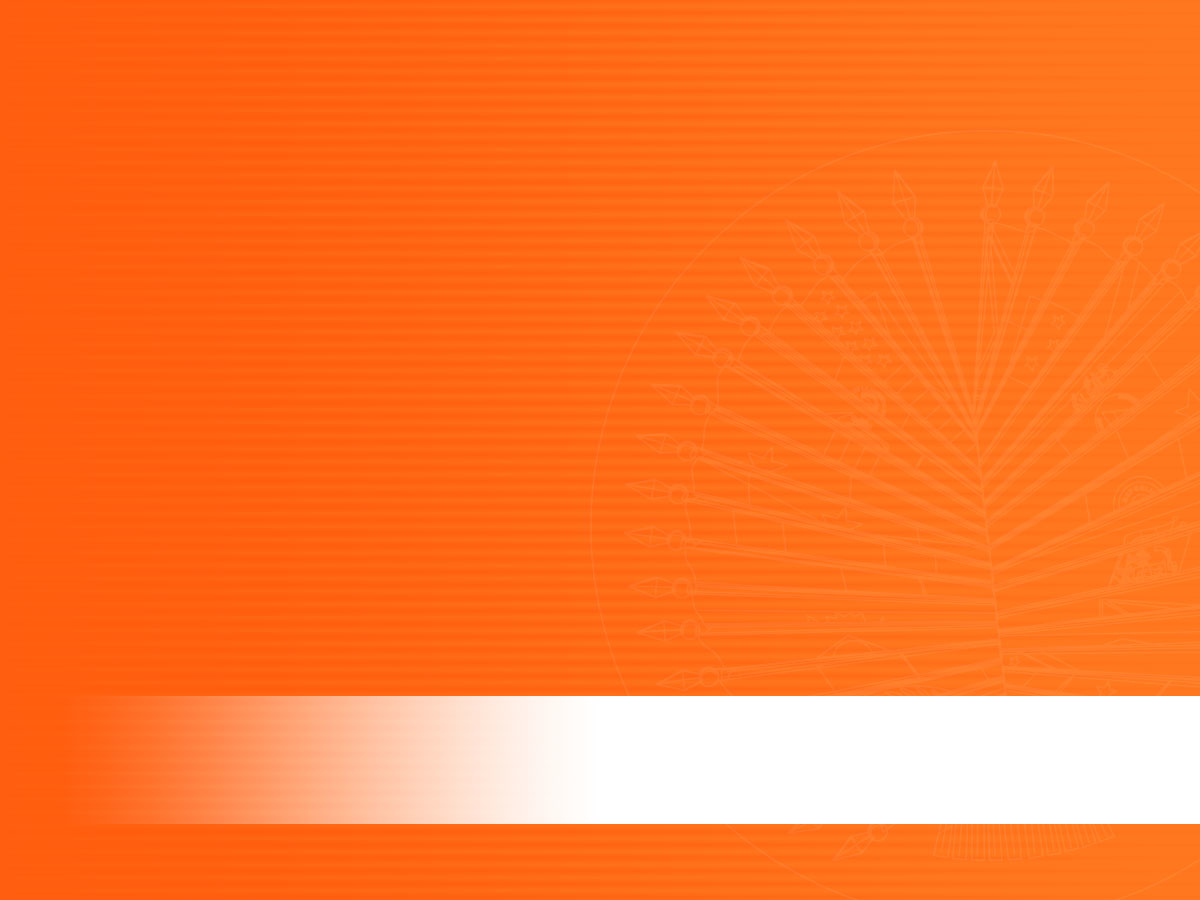 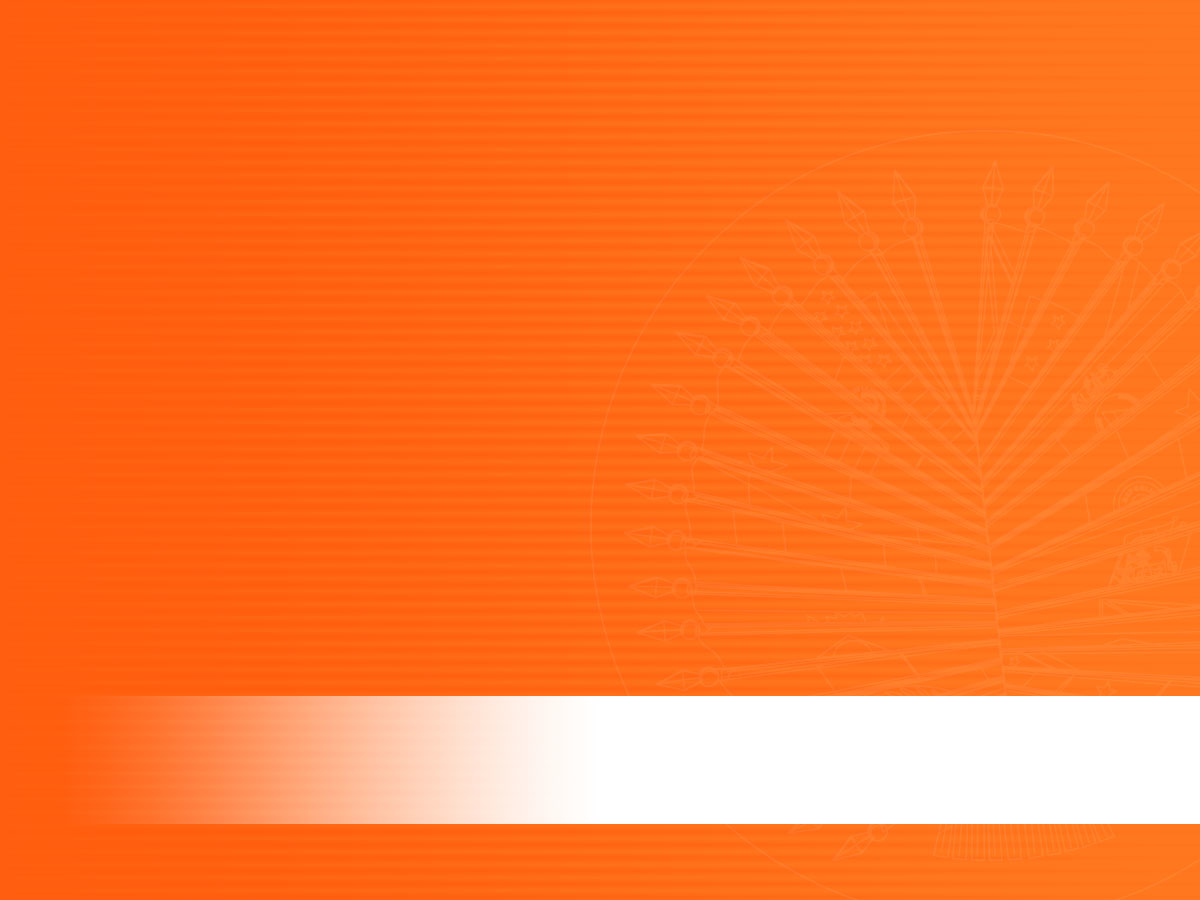 Click to add speaker’s name
Gerardo de Icaza
Click to add position
Director of the Department of Electoral Cooperation and Observation
GdeIcaza@oas.org
Click to add address
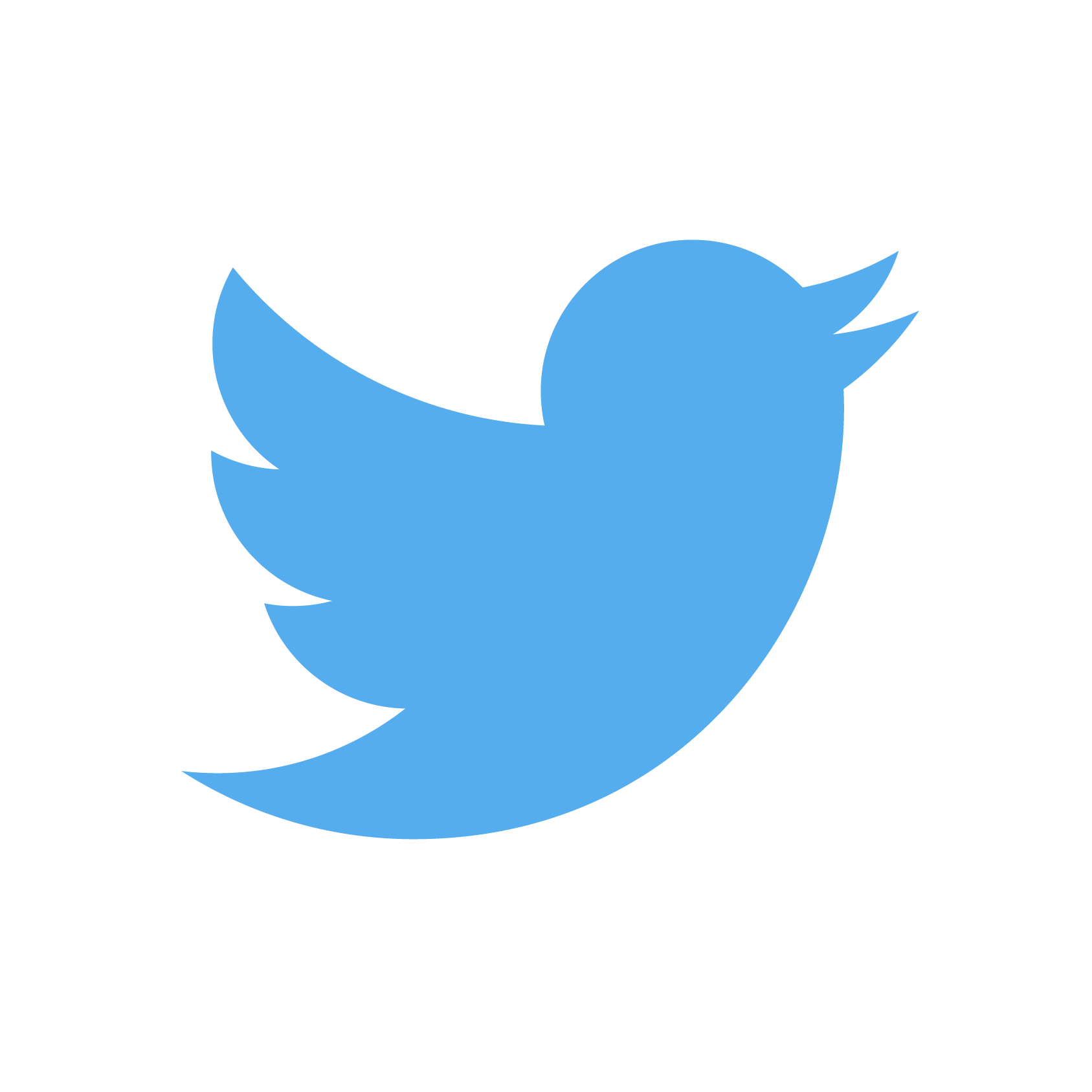 @gerardodeicaza
Click to add e-mail
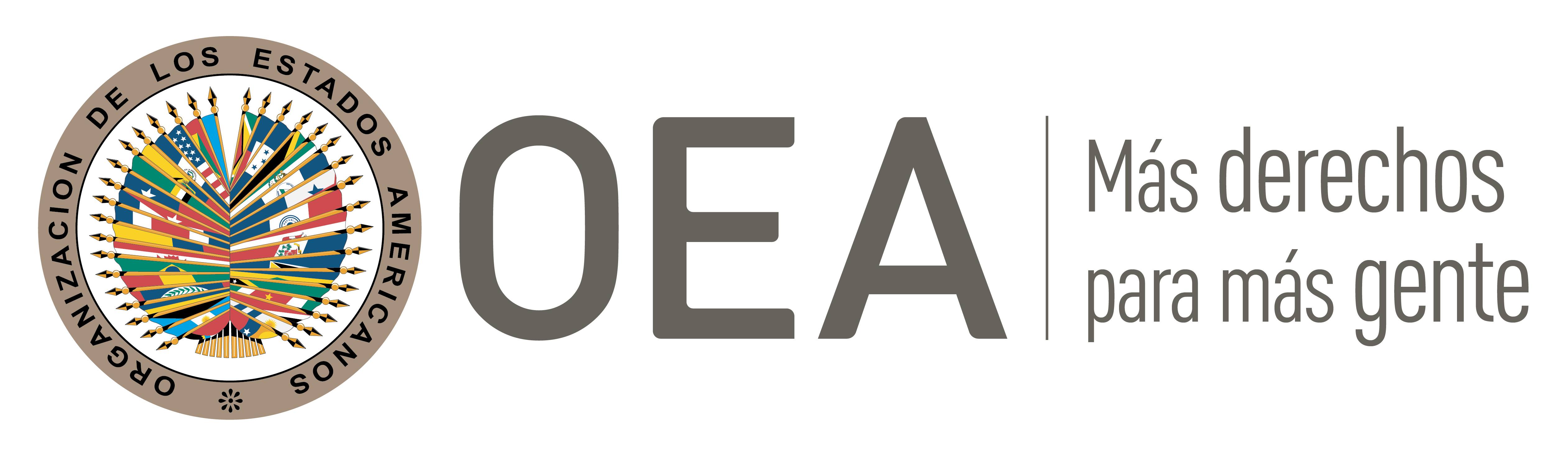 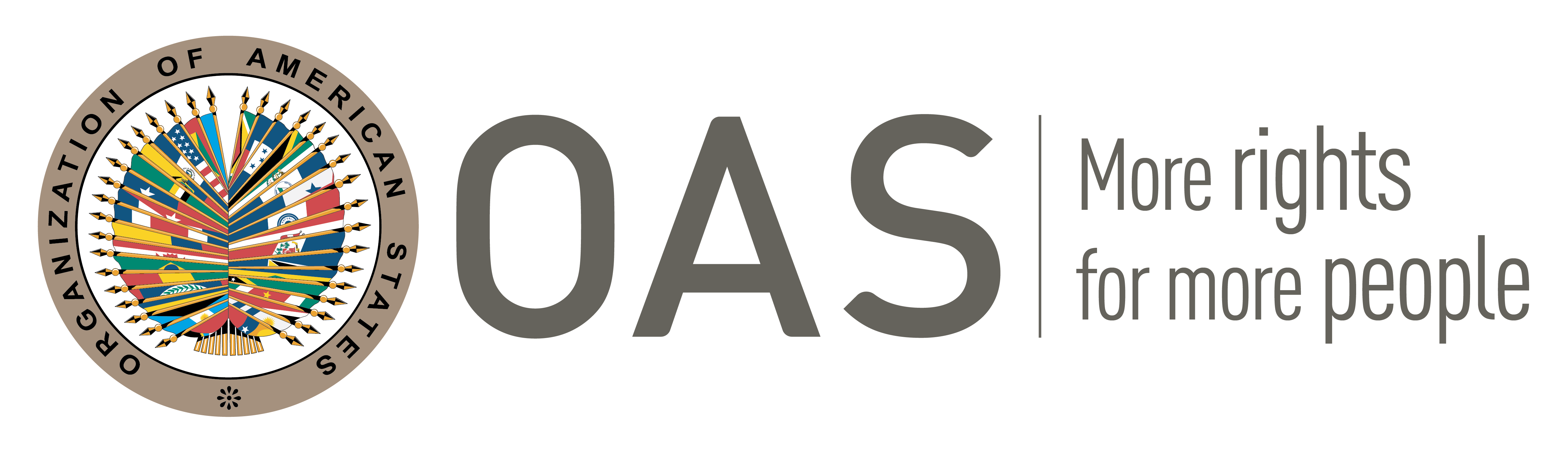 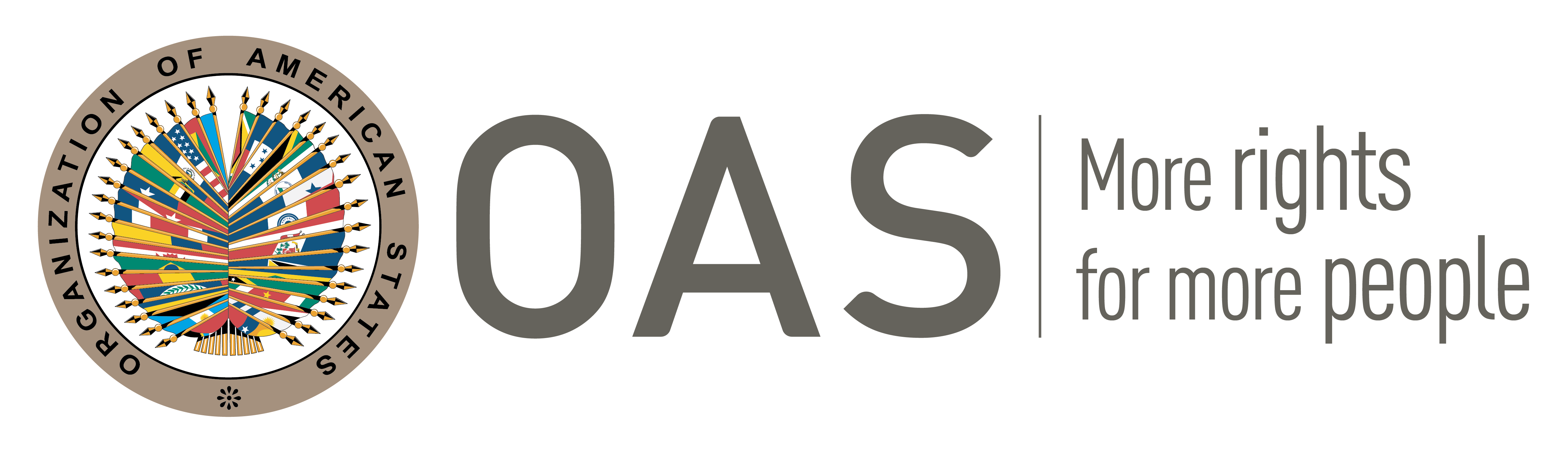 08/07/2019
June 2019